Should and shouldn’t
Giving advice
6th grade, bimester 4
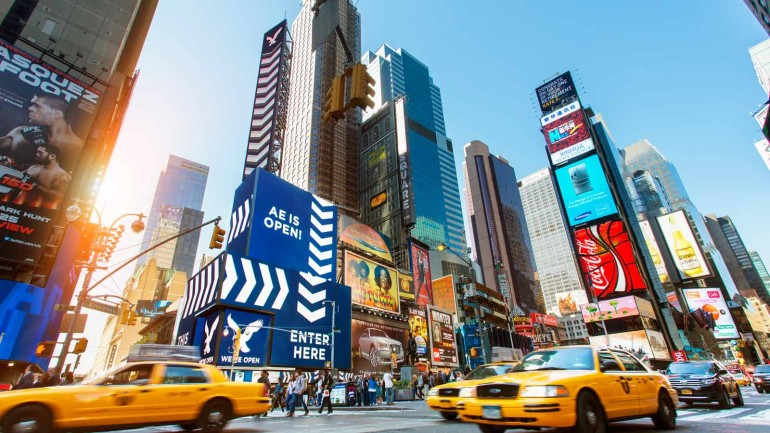 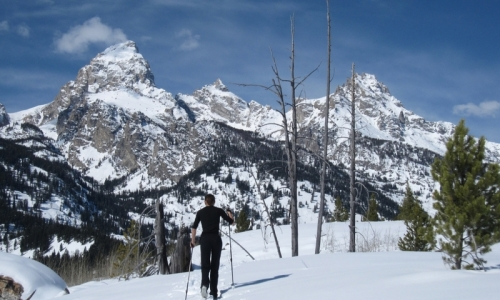 Help me please! Where should I go on vacations?
www.premiercancunvacations.com
www.jacksonholewy.net
ww.bertelsmann.com
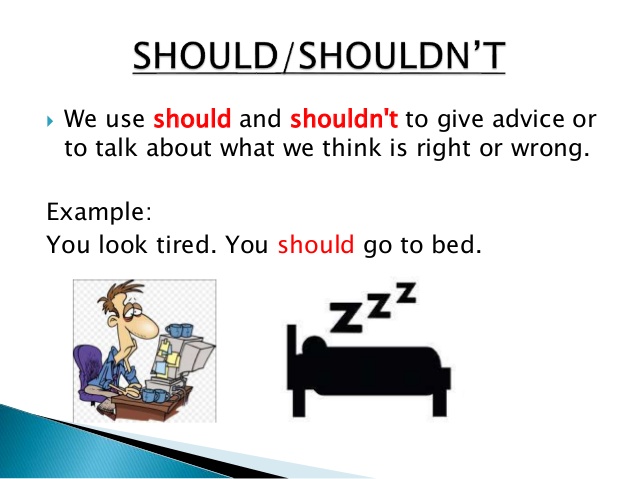 www.slideshare.net
tx.english-ch.com
Write the sentences in your notebook.
Match the situation with the appropriate advice:
You should buy a gift. 	 							A) The class is finishing a test. 
Megan should take a nap. 							B) I arrived late to school. 
The students shouldn´t listen to loud music. 			C)She just returned from a long flight. 
Jake should wear sun screen. 						D) It is your cousin´s birthday. 
I should wake up earlier. 							E) His family is going to the beach.
https://elt.oup.com/student/project3rdedition/level3/unit6/grammar/exercise1?cc=cl&selLanguage=en
Listening Activity https://www.youtube.com/watch?v=cLQJVKP3YlM
Darling you got to let me 1. know/nowShould I stay or should I go?If you say that you are 2. fine/mineI'll be here 'til the end of timeSo you got to let me knowShould I 3. play/stay or should I go?
It's always tease, tease, teaseYou're happy when I'm on my 4.feet/ kneesOne day it's fine and next it's blackSo if you want me off your 5. pack/backWell, come on and let me knowShould I stay or should I go?
Should I stay or should I go now?Should I stay or should I go now?If I go, there will be 6.trouble doubleAnd if I stay it will be 7.trouble doubleSo come on and let me know
This indecision's bugging meIf you don't want me, set me freeExactly whom I'm supposed to be 
Don't you know which 8. shoes/clothes even fit me?Come on and let me knowShould I cool it or should I blow? 
Repeat lyricsRead more: The Clash - Should I Stay Or Should I Go? Lyrics | MetroLyrics 
What do you think? 
Should he stay or should he go away from his girfriend?
Complete the conversation with the words you hear.
http://www.eslfast.com/robot/topics/health/health25.htm
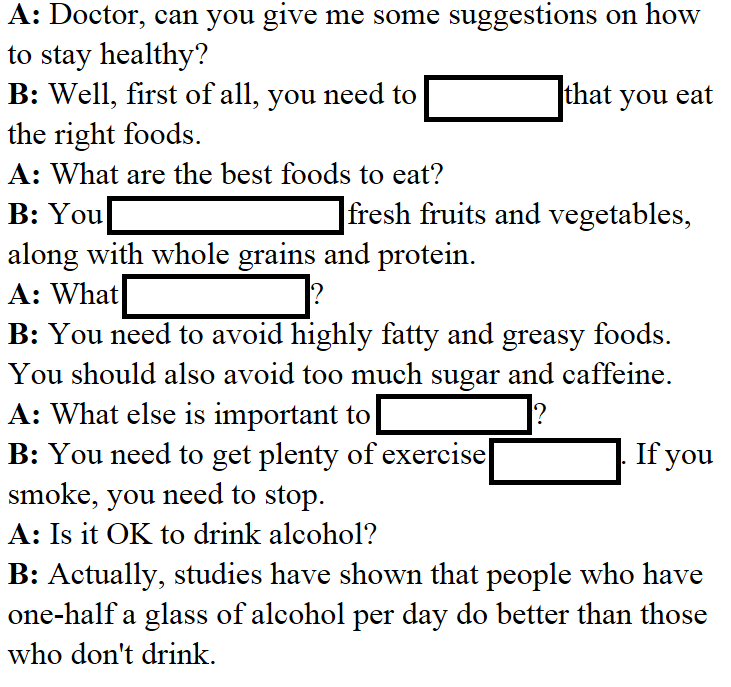 Checking dialogue
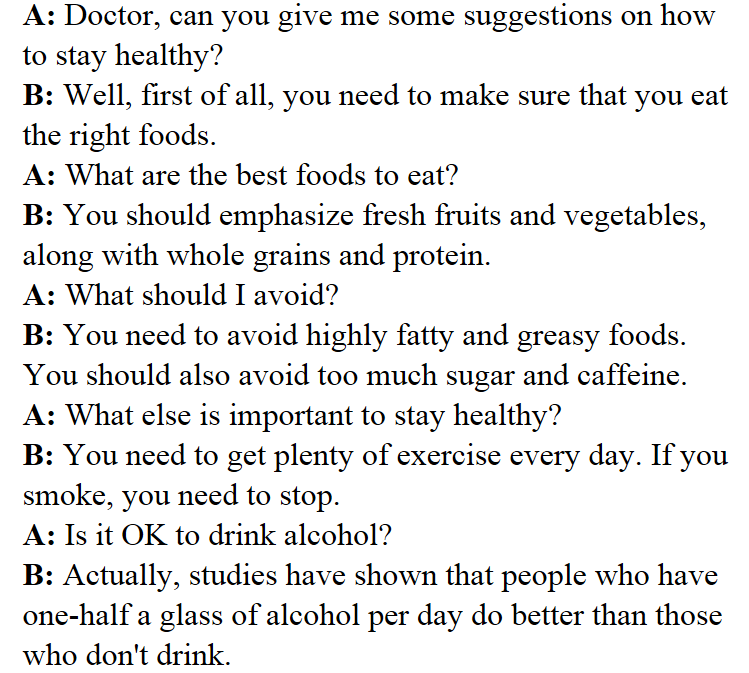 Practice!
Work with a partner to give advice to the people in the following situations. 

Please write down the sentences in your notebooks.
What should you do in each situation?
He should___________________
He should___________________
He shouldn’t_________________
He shouldn´t________________
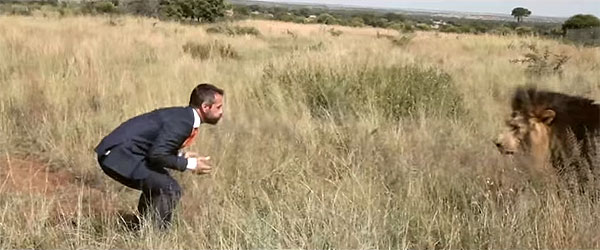 www.viralnova.com
What should you do in each situation?
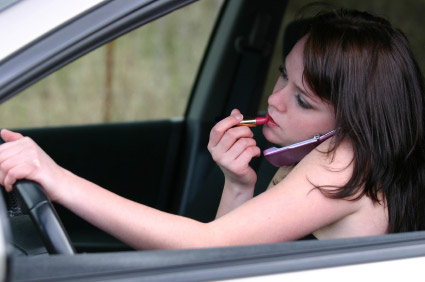 She should___________________
She should___________________
She shouldn’t_________________
She shouldn´t________________
www.dailytech.com
What should you do in each situation?
The sick man should___________________
The sick man should___________________
The sick man shouldn’t_________________
The sick man shouldn´t________________
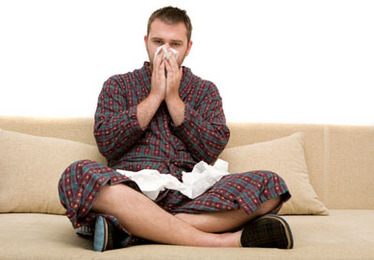 www.care2.com
Well done!!!
www.keepcalm-o-matic.co.uk